3.4  分式的通分
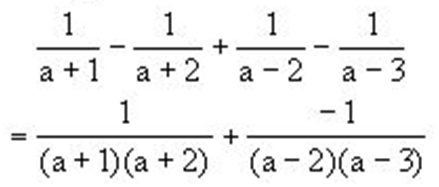 WWW.PPT818.COM
问题：计算
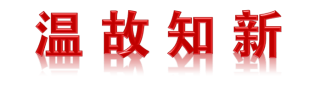 分数的通分：把几个异分母的分数化成与原来的分数相等
的同分母分数的变形。
类似于分数的通分，我们也可以把分式进行通分。
联想分数的通分，你能想出如何对分式进行通分吗？
分式的通分：利用分式的基本性质，使分子和分母同乘适当
的整式，不改变分式的值，把       和               
化成相同分母的分式 .
（    ）
（   ）
（b≠0）
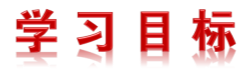 1.经历用类比、观察、联想的方法探索分式通分方法
的过程，理解通分的意义、依据和方法。
2.能找出最简公分母，正确、熟练地运用分式的基本
性质，对分式进行通分。
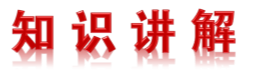 分式的通分：把几个异分母的分式化成与原来的分式相等
的同分母分式的变形。通分的关键是确定几个分式的公分
母，通常取各分母系数的最小公倍数与所有字母因式的最
高次幂的积作为公分母，叫做最简公分母。
【例 题】
把下列各题中的分式通分
x －y
x
x³－xy²
x³－xy²
1
1
1
x
1
1
1
x²－y²
x²－y²
x²－y²
x(x＋y)(x－y)
x²＋x y
x²＋x y
x²＋xy
=
x－y
x(x＋y)(x－y)
=
,
(3)
解析：∵ x²－y²＝(x＋y) (x－y),
先把分母分解因式.
x² ＋x y＝ x( x＋y),
∴        与          的最简公分母为x (x＋y)(x－y),
＝                           ，
因此
＝                              .
【跟踪训练】
将分式                  通分。
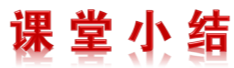 通过本课时的学习，需要我们掌握：
1.分式的通分：把几个异分母的分式化成与原来的分
式相等的同分母分式的变形。
2.最简公分母：
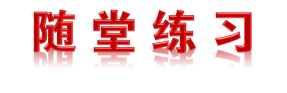 1.求分式                的最简公分母。
解析：对于三个分式的分母中的系数2，4，6，取其最小公
倍数12；对于三个分式的分母中的字母，字母x为底的幂的因
式，取其最高次幂x3，字母y为底的幂的因式，取其最高次幂
y4，再取字母z。所以三个分式的最简公分母为12x3y4z。
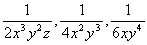 2.通分：

（1）           ；      （2）               。

解析：（1）因为最简公分母是12xy2，所以
 

（2）因为最简公分母是10a2b2c2，所以
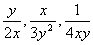 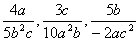 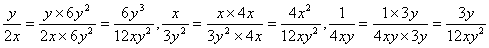 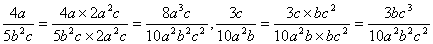 3.通分：
 
请同学们观察各个分式的分母的特点，说出通分的思路。
解析：各个分式的分母都是多项式，并且可以分解因式。
这时，可先把各分式的分母中的多项式分解因式，再确定
各分式的最简公分母，最后通分。
（2x-4）2=［2（x-2）］2=4（x-2）2，
6x-3x2=-3x（x-2），x2-4=（x+2）（x-2）。
所以，最简公分母是12x（x+2）（x-2）2，故
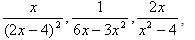 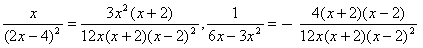 ，
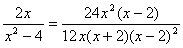